Question 11 (Case 3)
Q12. You are the manager of a spare parts company A and you have to negotiate a deal with the manager of a large manufacturing company B. The deal is highly competitive and sealing the deal is critical for your company. The deal is being worked out over a dinner. After dinner the manager of manufacturing company B offered to drop you to the hotel in his car. On the way to hotel he happens to hit motorcycle injuring the motorcyclist badly. You know the manager was driving fast and thus lost control. The law enforcement officer comes to investigate the issue and you are the sole eyewitness to it. Knowing the strict laws pertaining to road accidents you are aware that your honest account of the incident would lead to the prosecution of the manager and as a consequence the deal is likely to be jeopardised, which is of immense importance to your company.
What are the dilemmas you face? What will be your response to the situation? (250 Words, 20)
Approach:
Page 1
Identify   stakeholders. 

Explain Problem.

3. Explain Ethical Dilemma.
Page 3
5. conclude.
Page 2.
4. My response to the situation and justification.
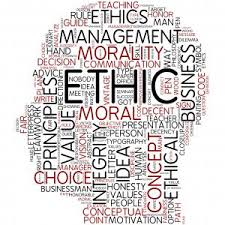 Various stakeholders.
Myself.
Organization.
Victim.
Manager of company B.
Law enforcement Authority.
Society.
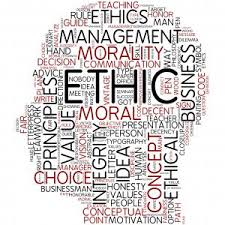 Explain Problem:
I being Manager of a company who have professional duty to safeguard and promote interest of the organization, and I am also being Ethical and responsible human being.

What should be right course of action when both of the values comes in conflict with each other.
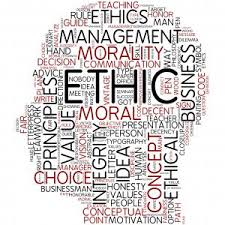 Explain Ethical Dilemma
Professional values Vs. Human Values:As Professional values calls for protecting interest of organization, which may be in jeopardy if I give honest account of the incidence.Human values calls for standing for justice for accident victim.
Organizational Success Vs. Personal conscience.
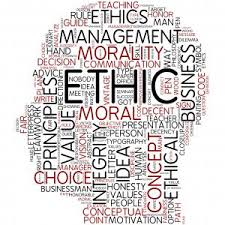 My response to the situation:
I will give honest account to Law enforcement authority and help accident victim to get justice.
I will also persuade Manager from company B to plead guilty and come forward to help Accident victim in getting proper medical care.
Justification for my answer:
‘do onto others , what you expect others do to you’ . So had I been at the place of accident victim I would have expected same from others.
Acting on my conscience and giving honest account to Police will provide me deep satisfaction and boost my self esteem, thus helping in my career progress.
Telling truth will set right example for the society and thus will help in creating better social values.
Punishment for rash driving will act as deterrent for others and will lead to responsible social behaviour behind the wheels.
Justification for my answer:
Will help Police to enforce Law in letter and spirit.
Adhering to moral ground against prospect of Profit will help organization to achieve goodwill of society and customers.
Goodwill achieved by honouring social ethos will help in organizational profit in long run.
My moral stand may also persuade Manager of Company B to act just and accept his crime and thus I will be able to evolve him as better human being.
Conclusion:
Human values and idea of justice for innocent are cornerstone of humanity.
These values are sacrosanct and should not be bargained over other individual interests.
Only by respecting these values we can achieve better tomorrow and creating ethical Organization.
Thus, I will adhere to high moral ground and tell honest account of the accident.